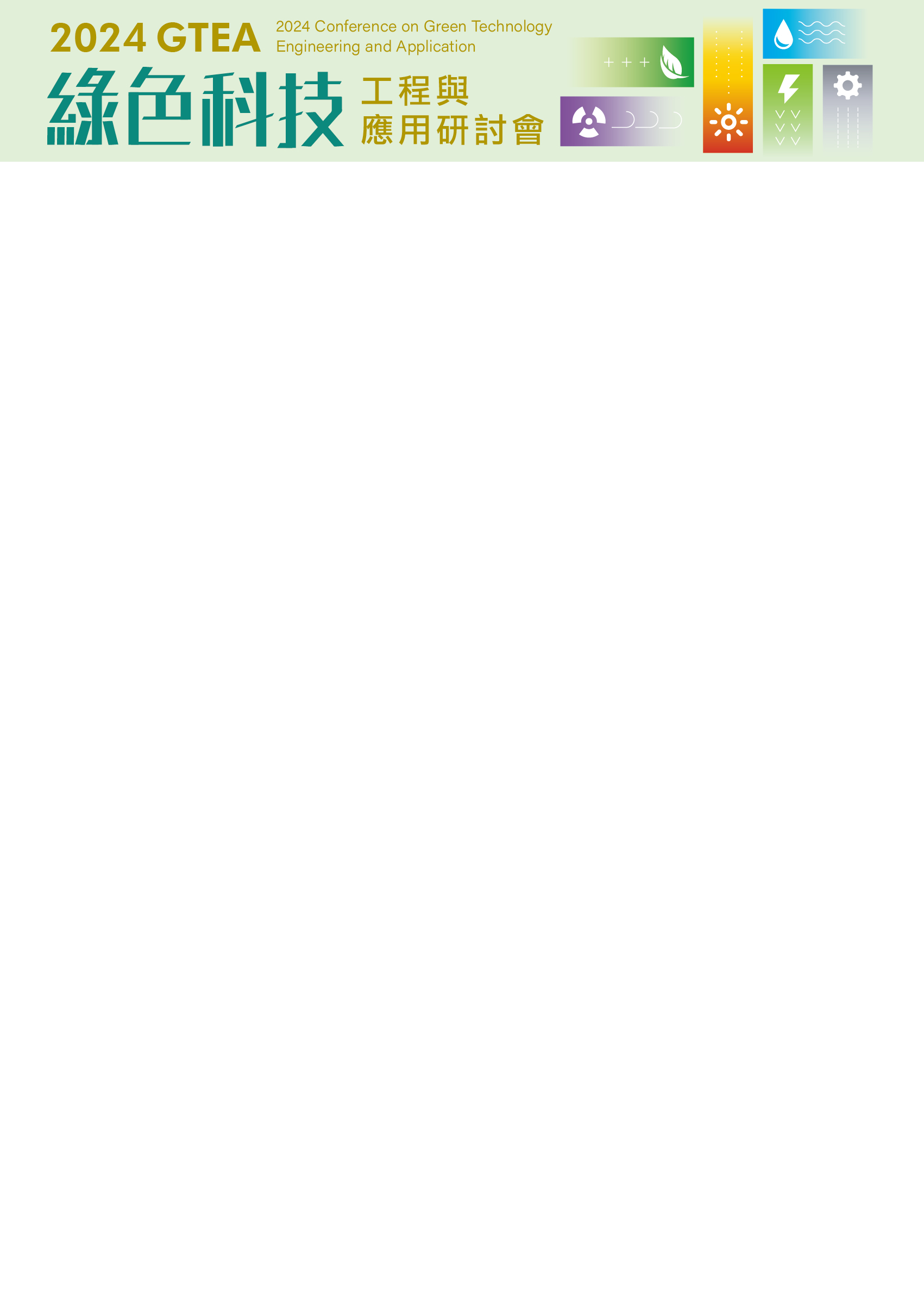 綠色科技工程與應用研討會海報格式(標楷體72pt)
作者姓名(標楷體40pt)
作者之服務單位(標楷體40pt)
內容(28以上的標楷字體)
內容(28以上的標楷字體)